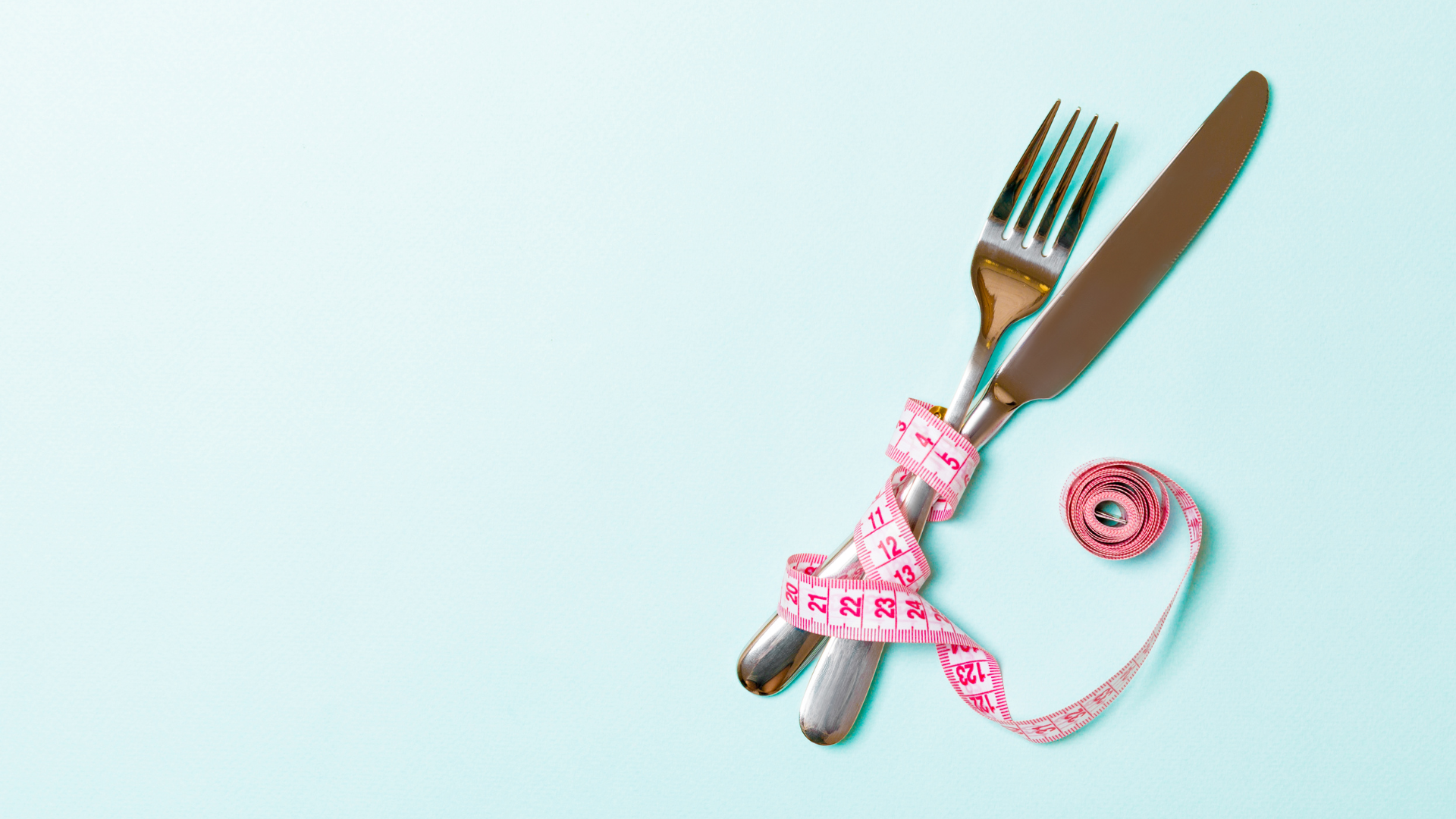 OTYŁOŚĆ– Choroba cywilizacyjna
Klaudia Pietrzak
Daria Kościewicz
Szkoła Zdrowia 2023
Studenckie Koło Naukowe Polskiego Towarzystwa Pielęgniarskiego przy PWSZ Głogów 
Opiekun koła: dr n.med. Elżbieta Garwacka-Czachor
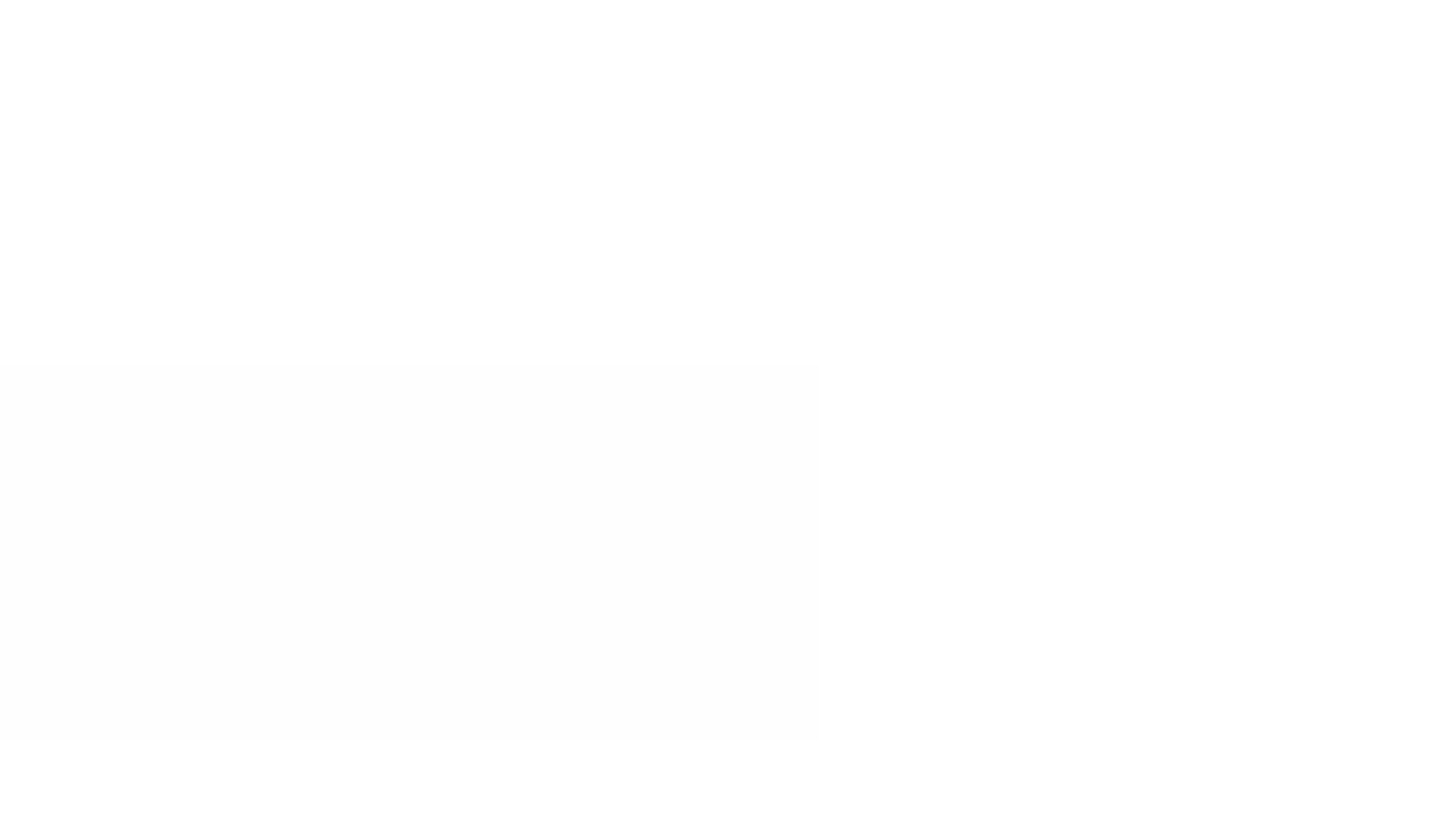 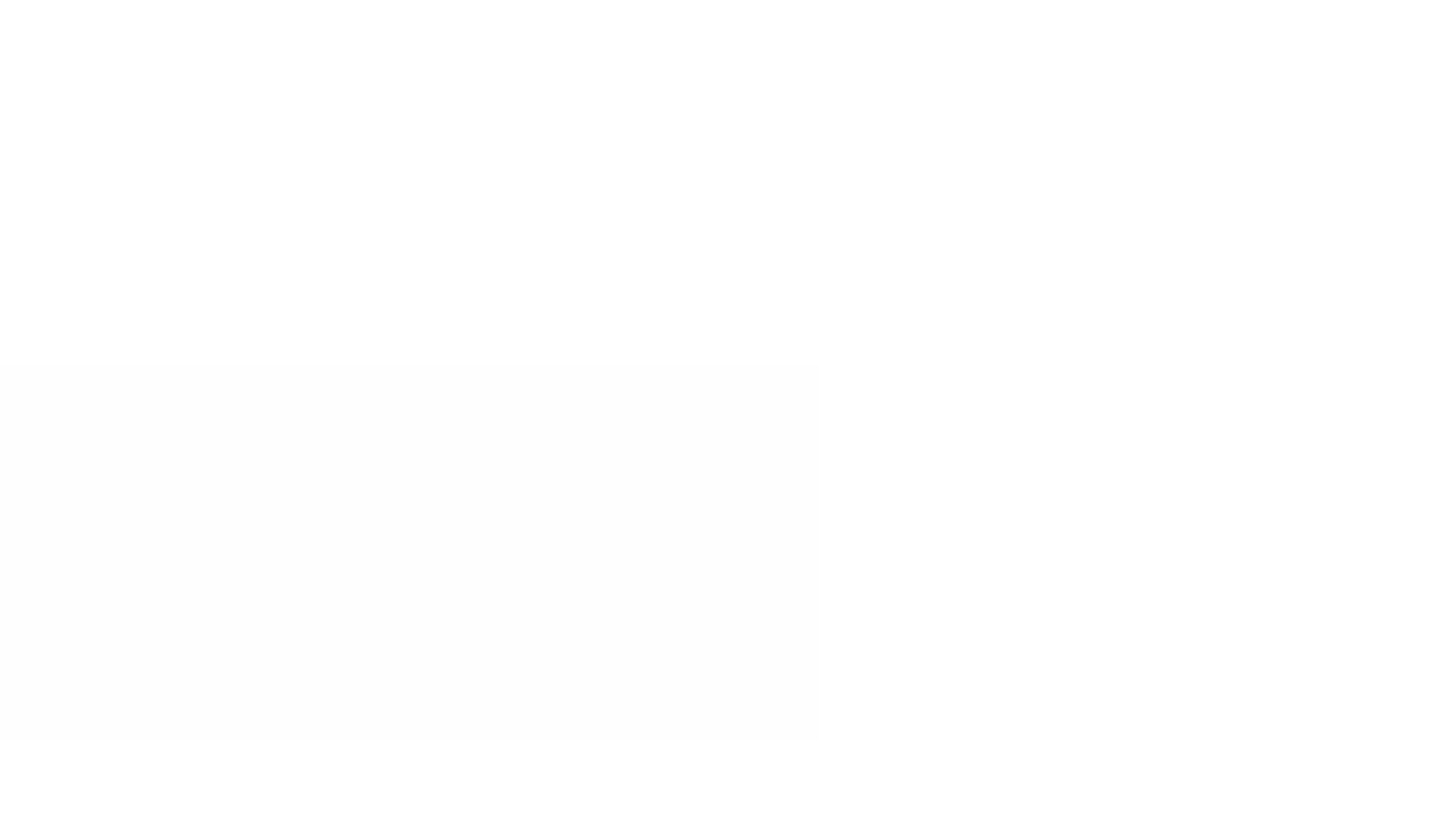 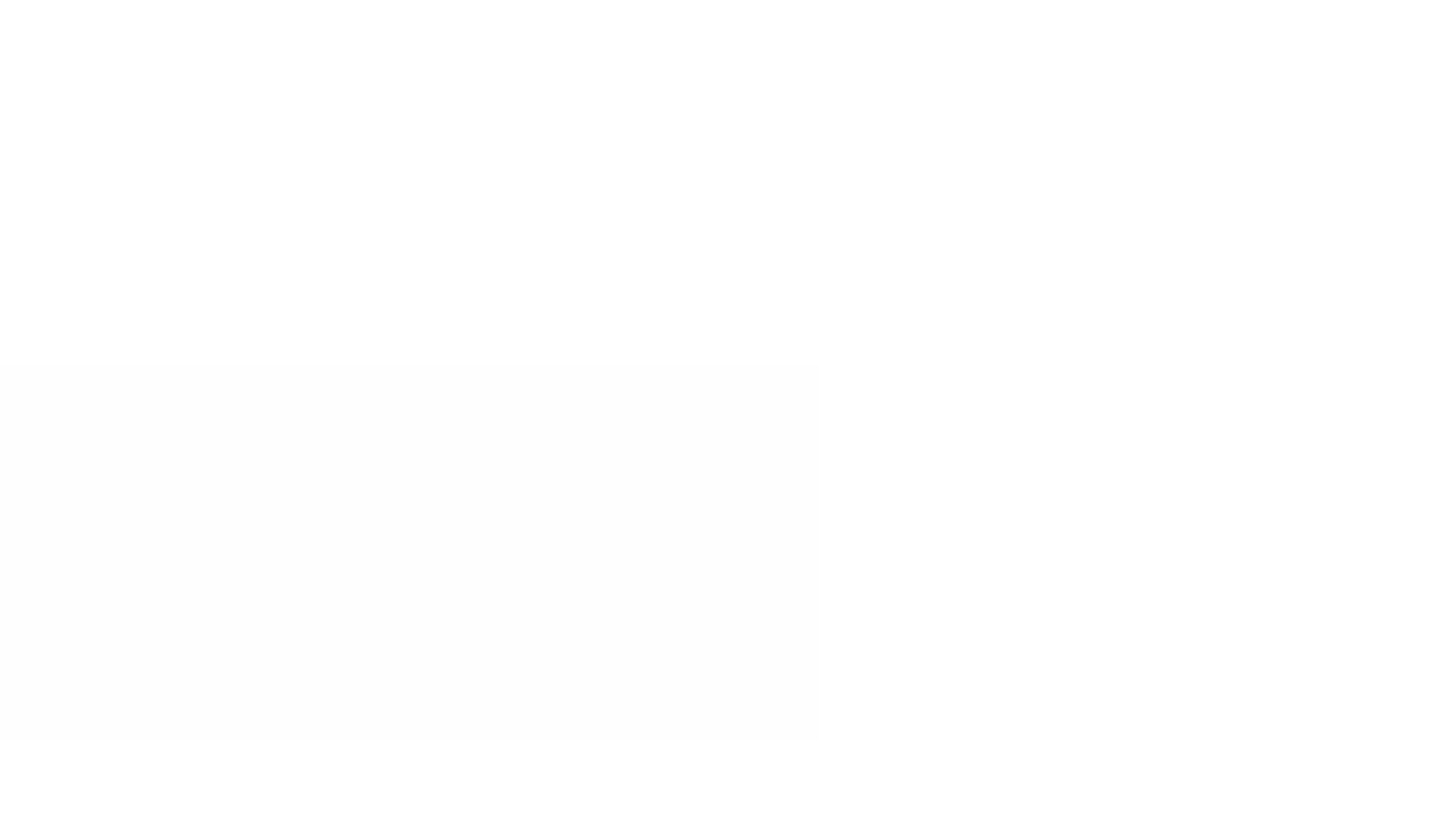 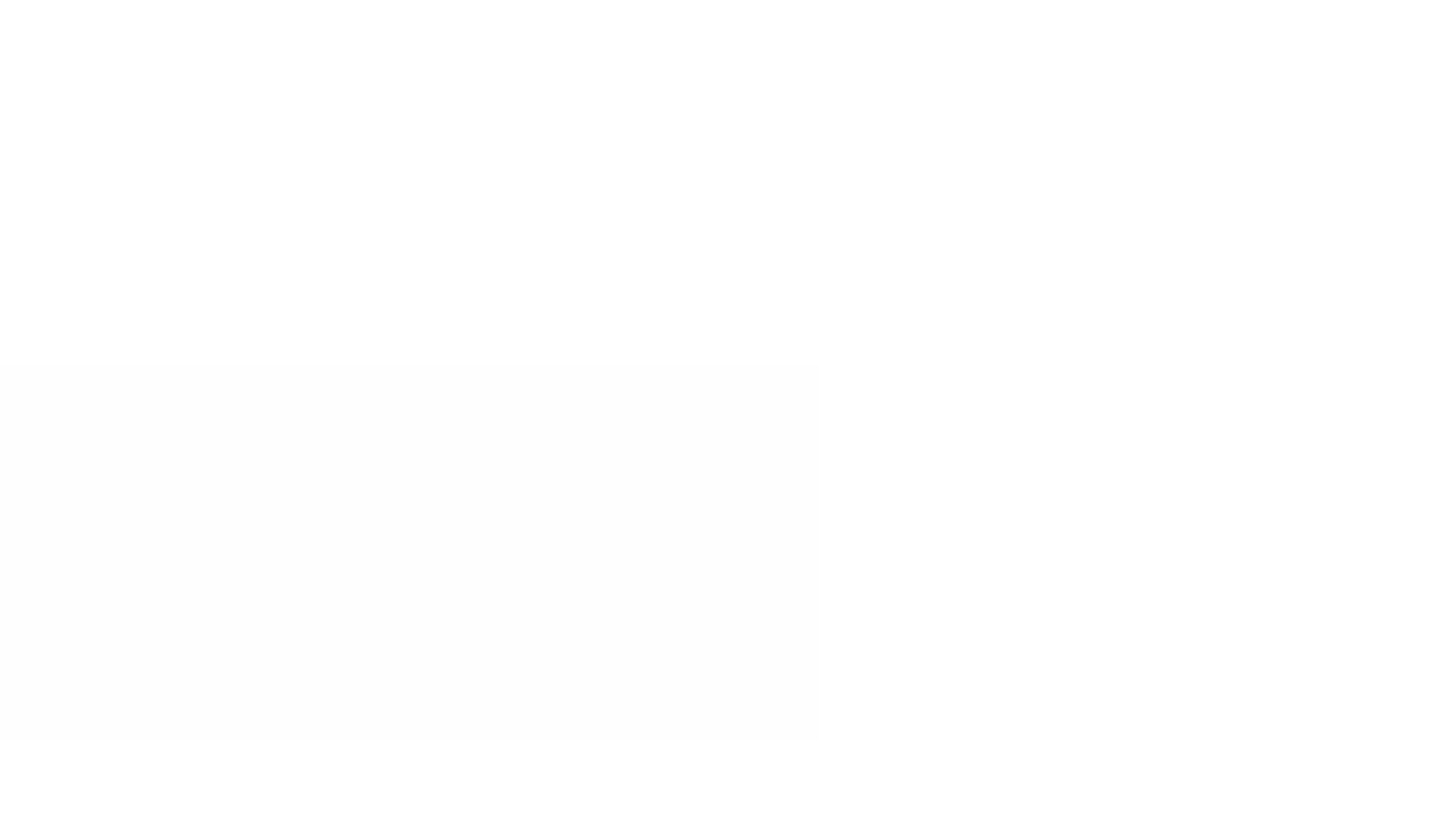 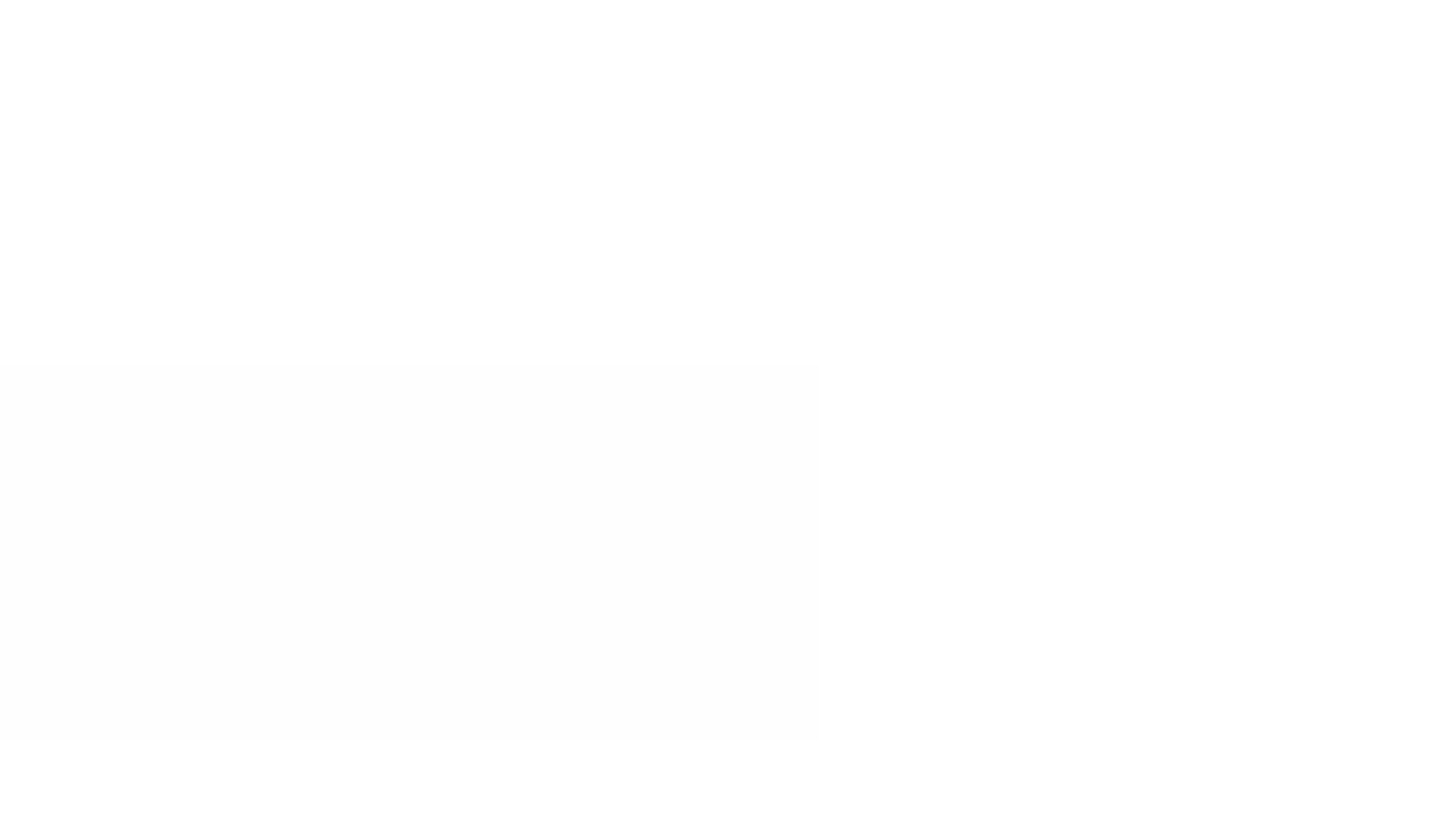 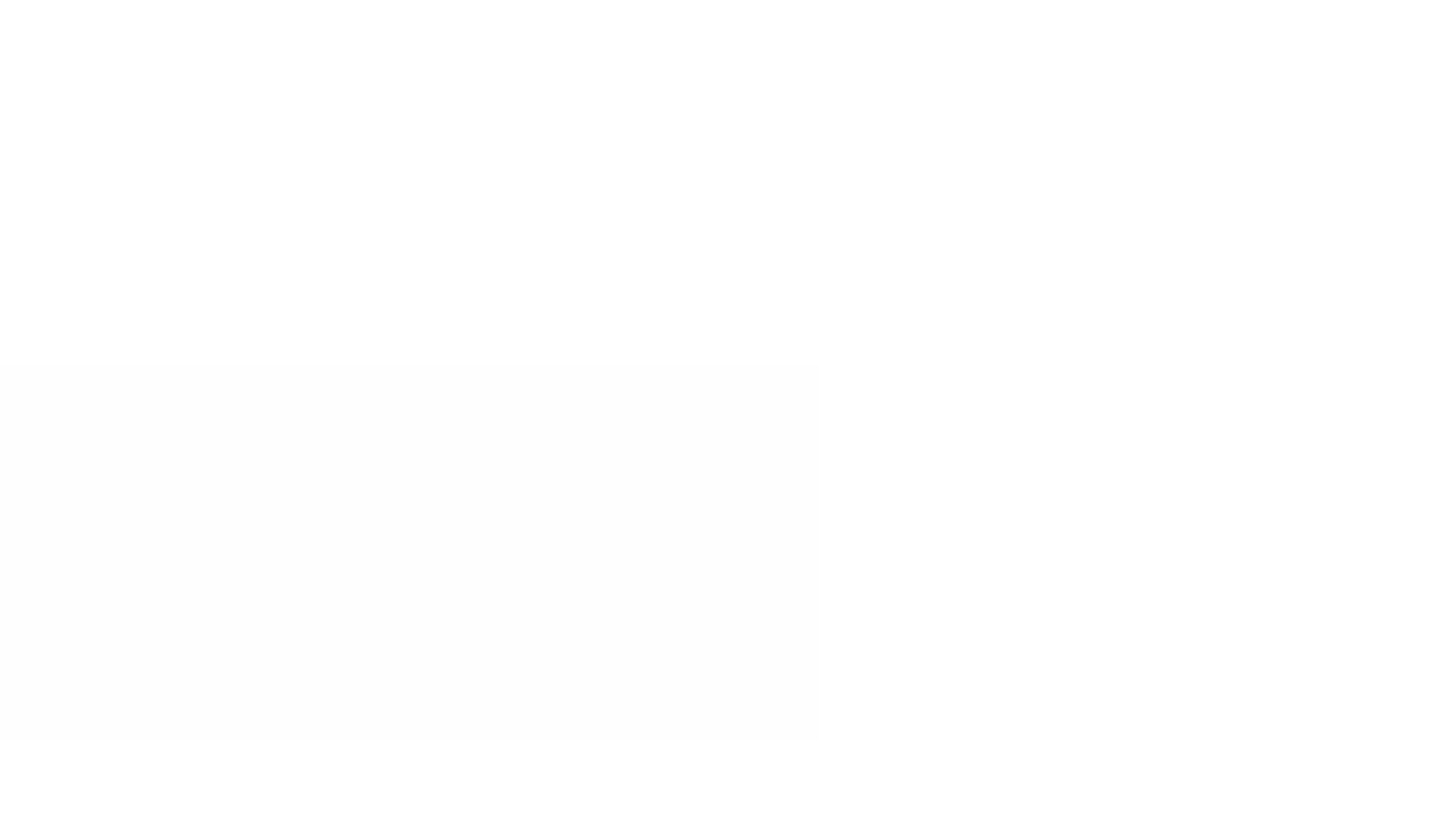 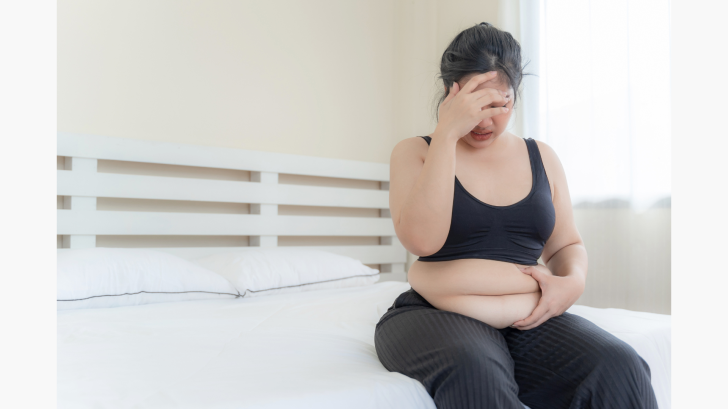 To już wiecie!
Co to jest otyłość?
Światowa Organizacja Zdrowia definiuje otyłość jako nieprawidłowe lub nadmierne nagromadzenie tłuszczu w tkance tłuszczowej, które prowadzi do pogorszenia stanu zdrowia.
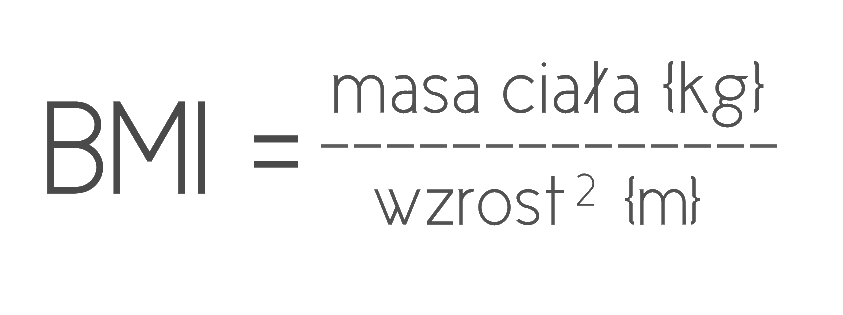 UWAGA
W przypadku dzieci i młodzieży do lat 18 do określenia BMI stosuje się siatki centylowe
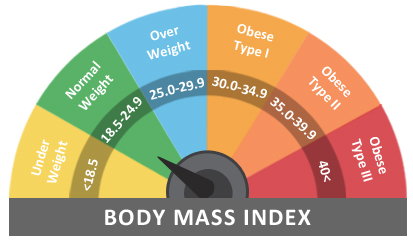 Szkoła zdrowia 2023
Studenckie Koło Naukowe Polskiego  Towarzystwa Pielęgniarskiego przy PWSZ Głogów
Problem otyłości u dorosłych znany jest od dawna. U dzieci narasta on od kilkunastu lat. Otyłość przez wielu rodziców nie jest uważana za chorobę. Często nie dostrzegają oni problemu, uważając nawet, że jeśli dziecko jest „pulchne”, to z pewnością jest zdrowe.
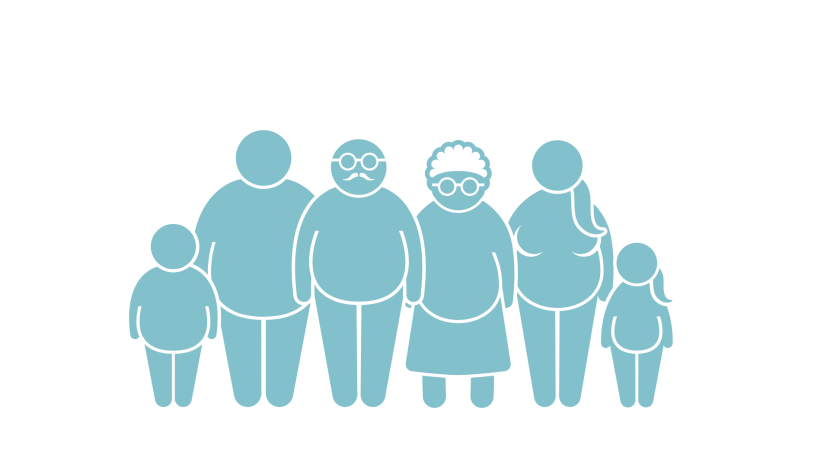 Tymczasem nadwaga i otyłość znacznego stopnia stanowią zagrożenie dla zdrowia i należy je uważać za jedną z chronicznych chorób niezakaźnych, do niedawna nazywanych CHOROBAMI CYWILIZACYJNYMI.
Szkoła Zdrowia 2023
Studenckie Koło Naukowe Polskiego  Towarzystwa Pielęgniarskiego przy PWSZ Głogów
Nadmierna masa ciała jest problemem społecznym. W 1997 roku Światowa Organizacja Zdrowia (WHO) oficjalnie ogłosiła otyłość ogólnoświatową epidemią obejmującą dzieci i dorosłych, uznając ją za jedno z największych zagrożeń dla zdrowia ludzkości. Liczba osób otyłych gwałtownie rośnie. Pomimo prowadzenia różnorodnych programów profilaktycznych ponad 2 miliardy ludzi na świecie jest otyłych lub ma nadwagę.
Szkoła Zdrowia 2023
Studenckie Koło Naukowe Polskiego  Towarzystwa Pielęgniarskiego przy PWSZ Głogów
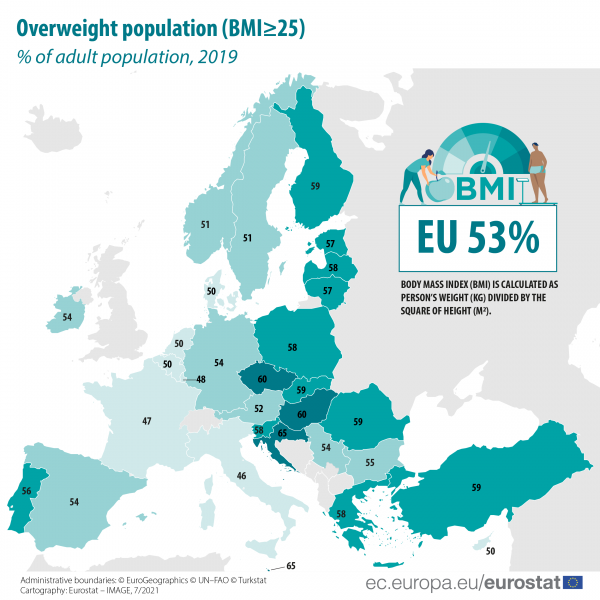 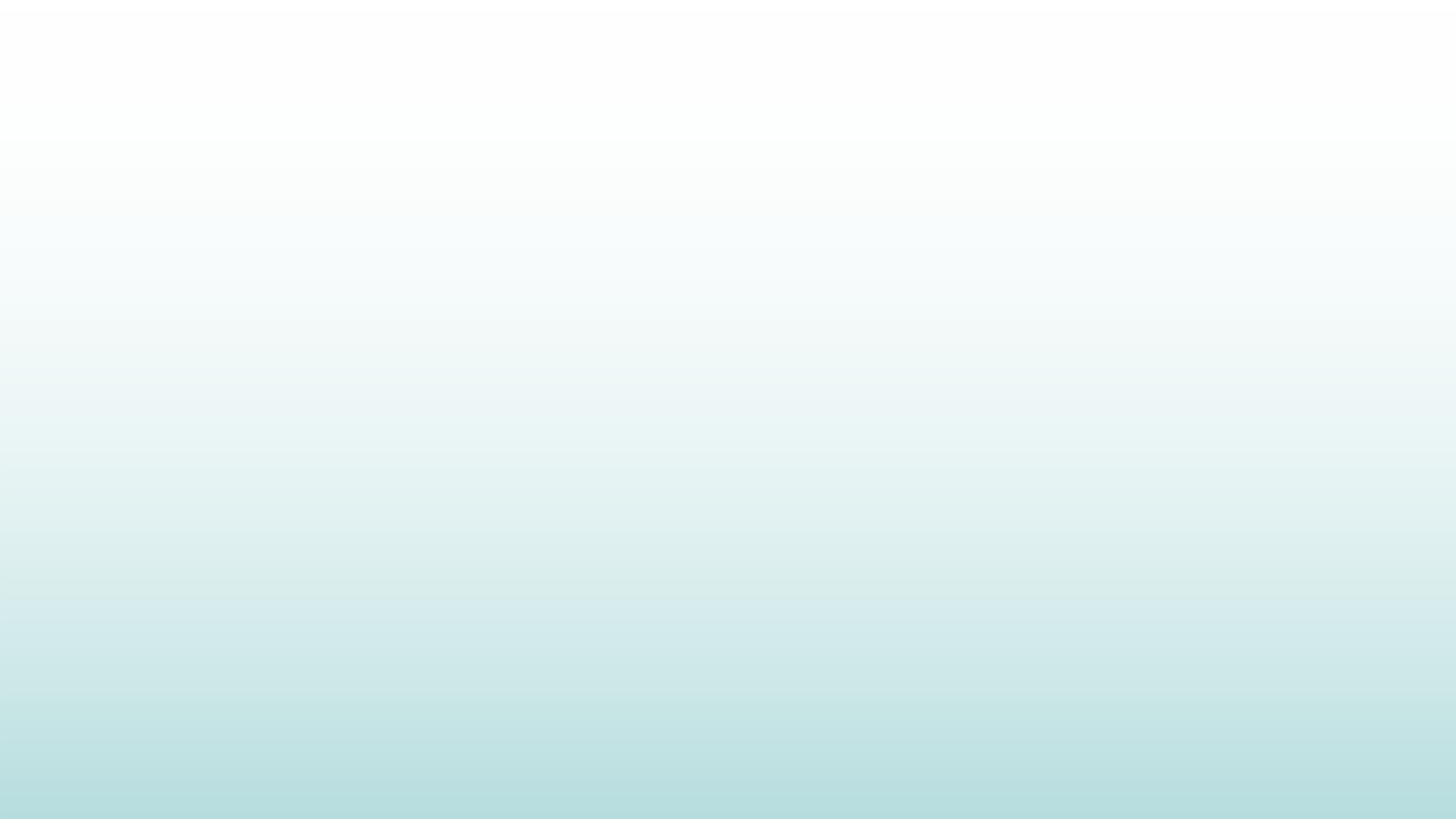 Szacuje się, że w 2019 r. nadwaga dotyczyła 52,7% dorosłej populacji UE (w wieku 18 lat i więcej).
Szkoła Zdrowia 2023
Studenckie Koło Naukowe Polskiego  Towarzystwa Pielęgniarskiego przy PWSZ Głogów
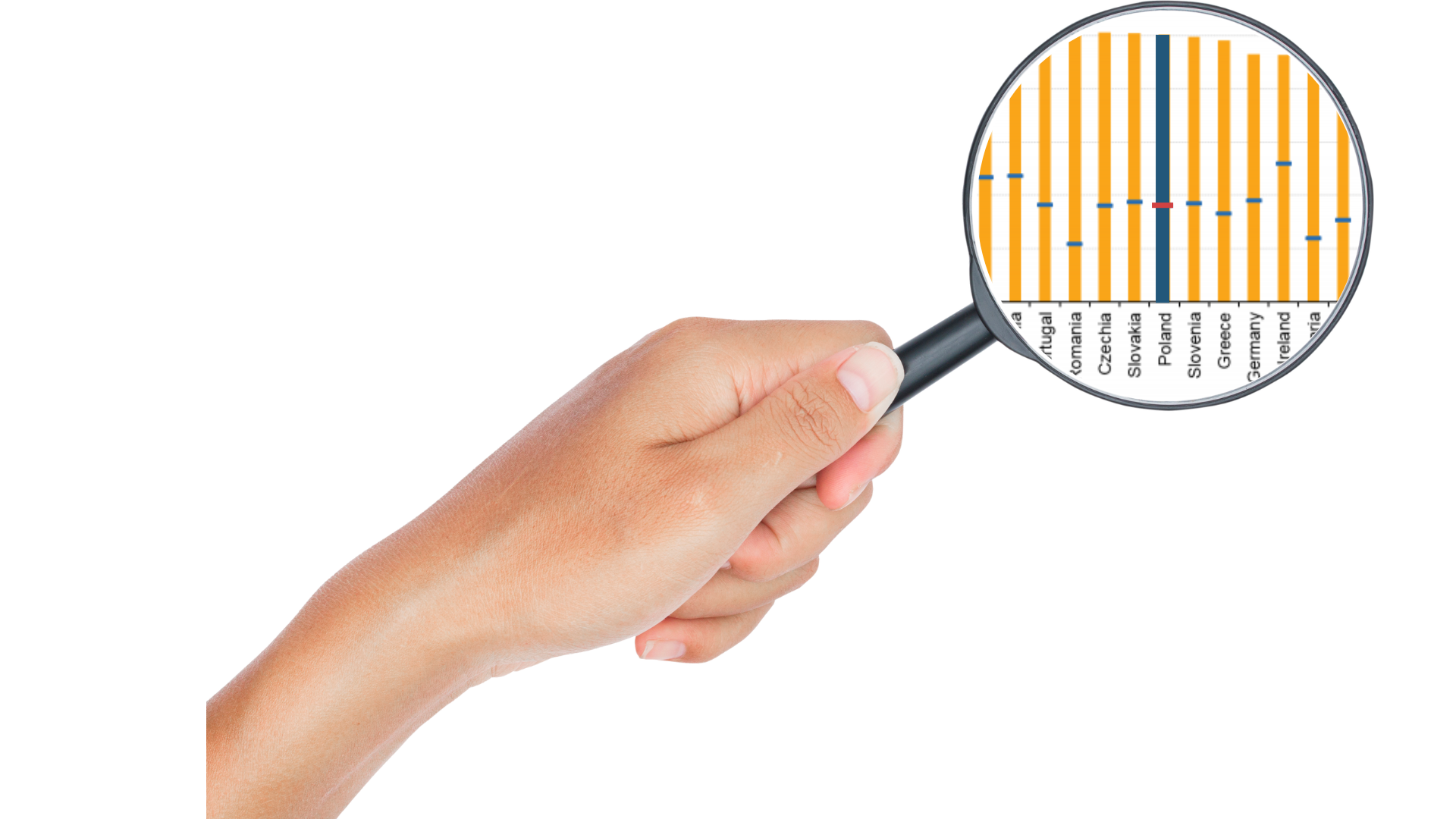 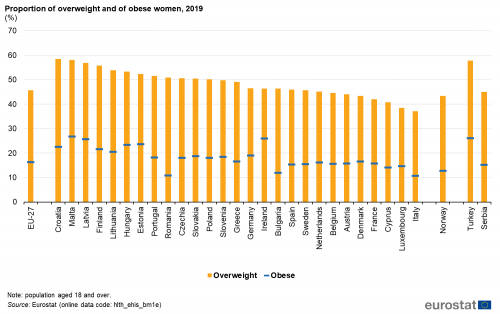 Kobiety w Polsce w 2019 roku na tle innych krajów UE zajmowały 12 miejsce  pod względem odsetka osób z nadwagą!
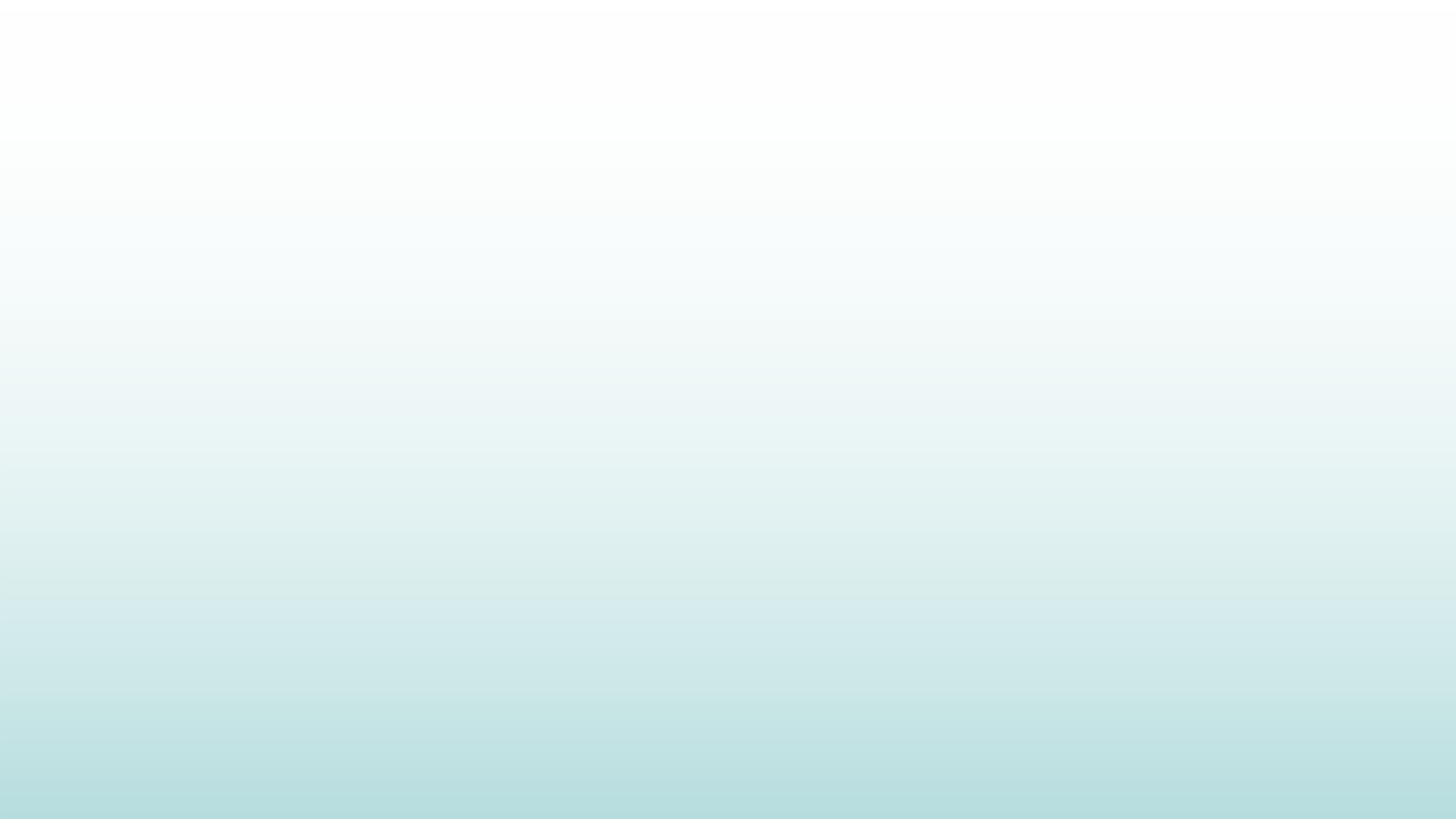 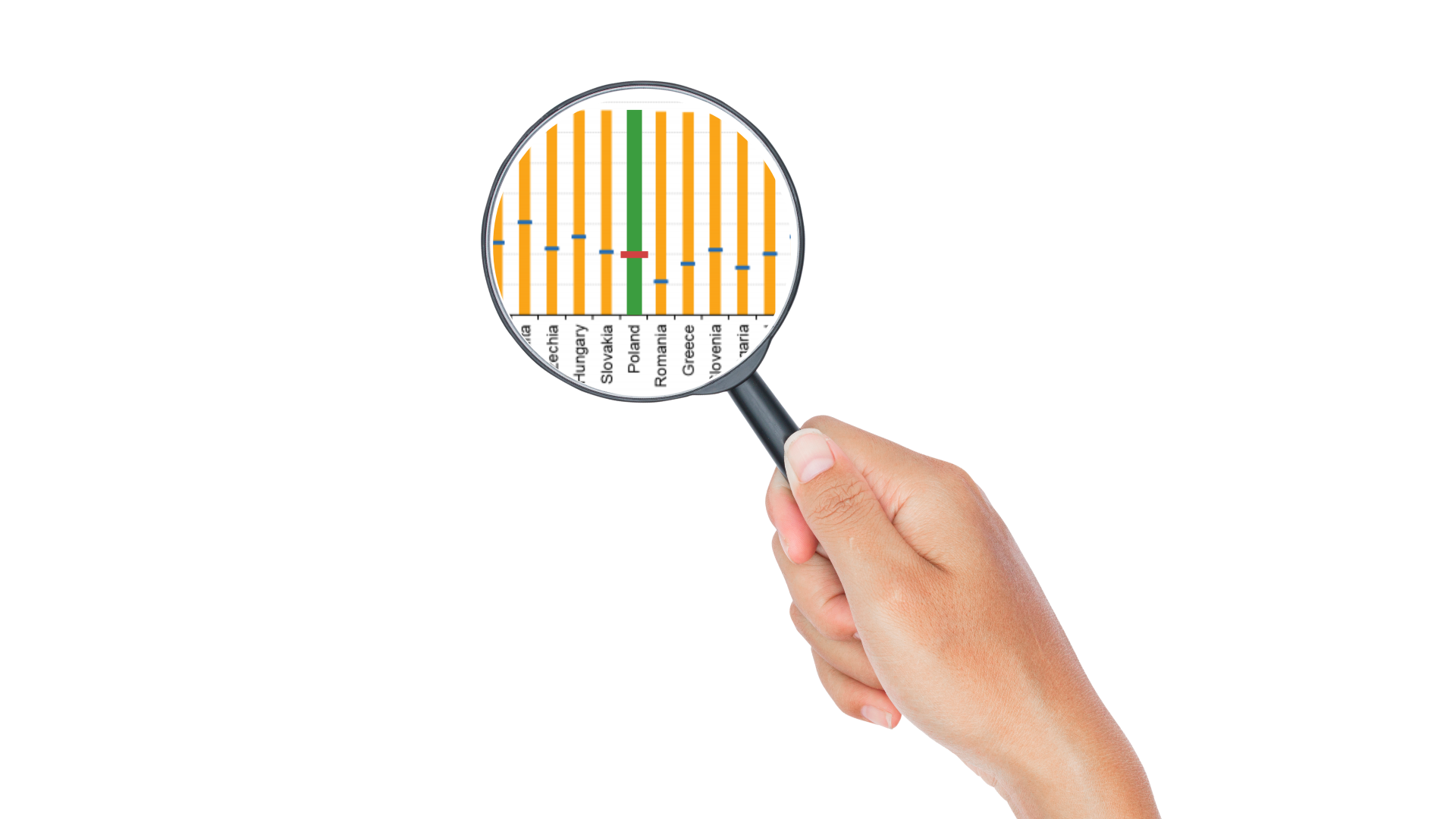 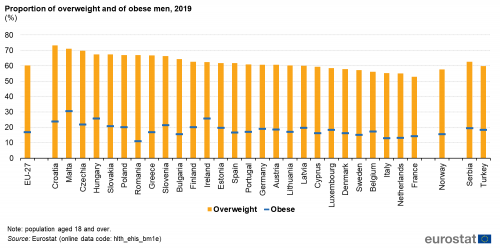 Mężczyźni w Polsce w 2019 roku na tle innych krajów UE zajmowali 6 miejsce  pod względem odsetka osób z nadwagą!
Szkoła Zdrowia 2023
Studenckie Koło Naukowe Polskiego  Towarzystwa Pielęgniarskiego przy PWSZ Głogów
Ze względu na umiejscowienie tkanki tłuszczowej w ciele, wyróżnia się:
Otyłość uogólnioną – charakteryzującą się rozmieszczeniem tłuszczu w całym ciele.

Otyłość brzuszną (wisceralna i androidalna, sylwetka typu jabłko) - tkanka tłuszczowa zbiera się tylko na brzuchu, otyłość brzuszna, to najbardziej niebezpieczny typ otyłości i w jej przypadku zwiększa się ryzyko rozwoju cukrzycy i nadciśnienia tętniczego.
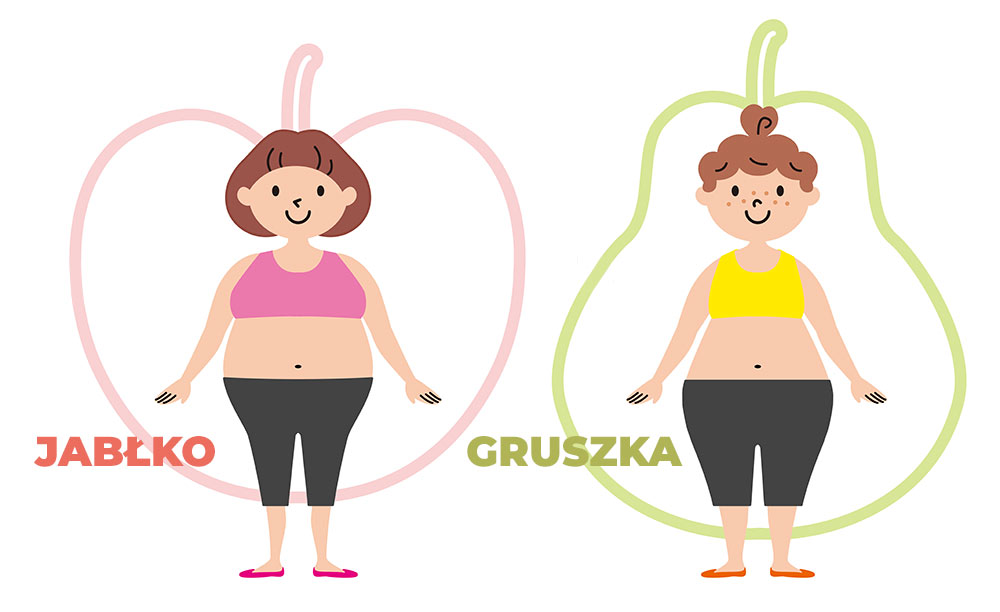 Otyłość gynoidalna - często określana jako otyłość udowo-pośladkowa, sylwetka typu gruszka.
Szkoła Zdrowia 2023
Studenckie Koło Naukowe Polskiego  Towarzystwa Pielęgniarskiego przy PWSZ Głogów
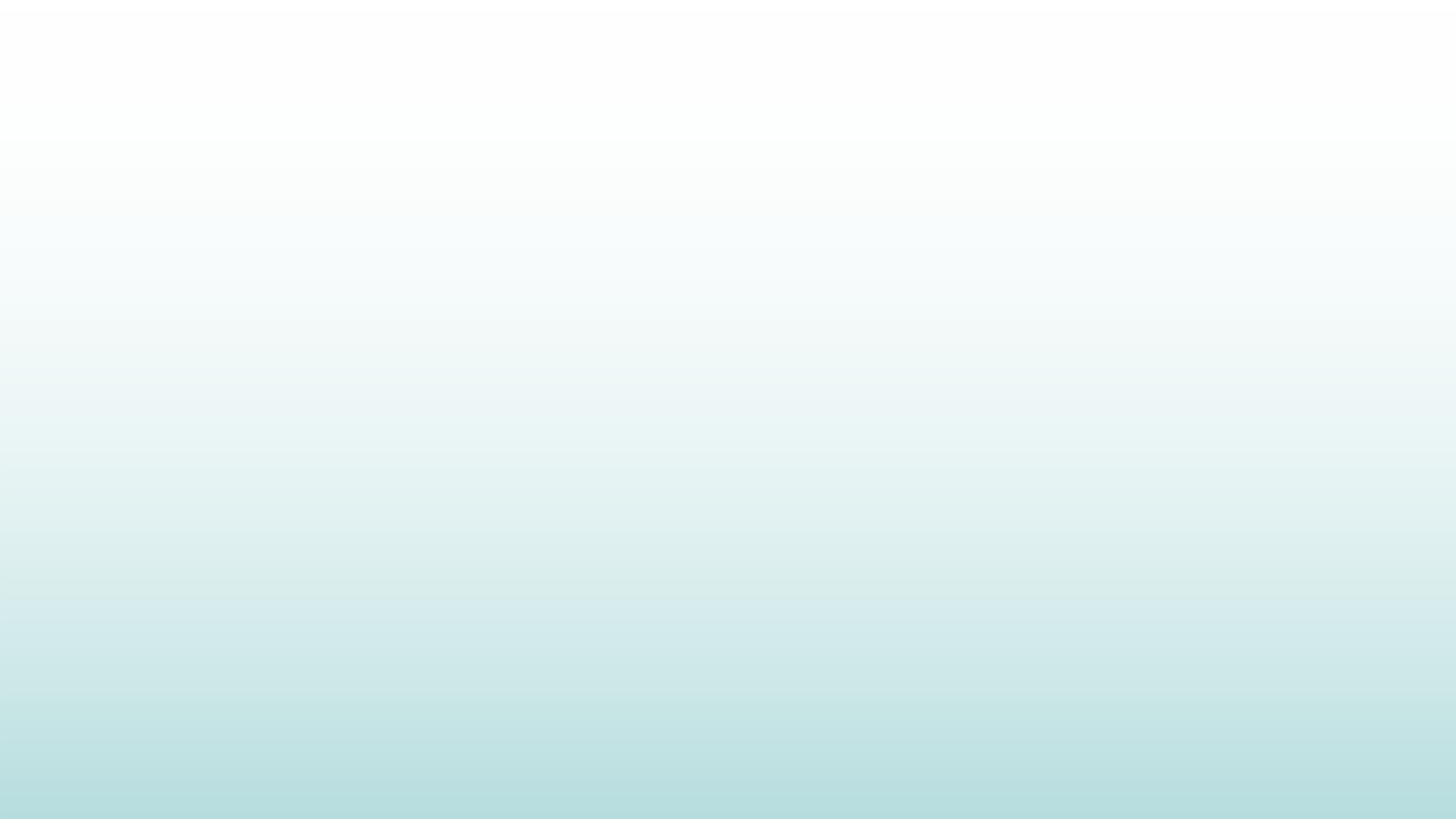 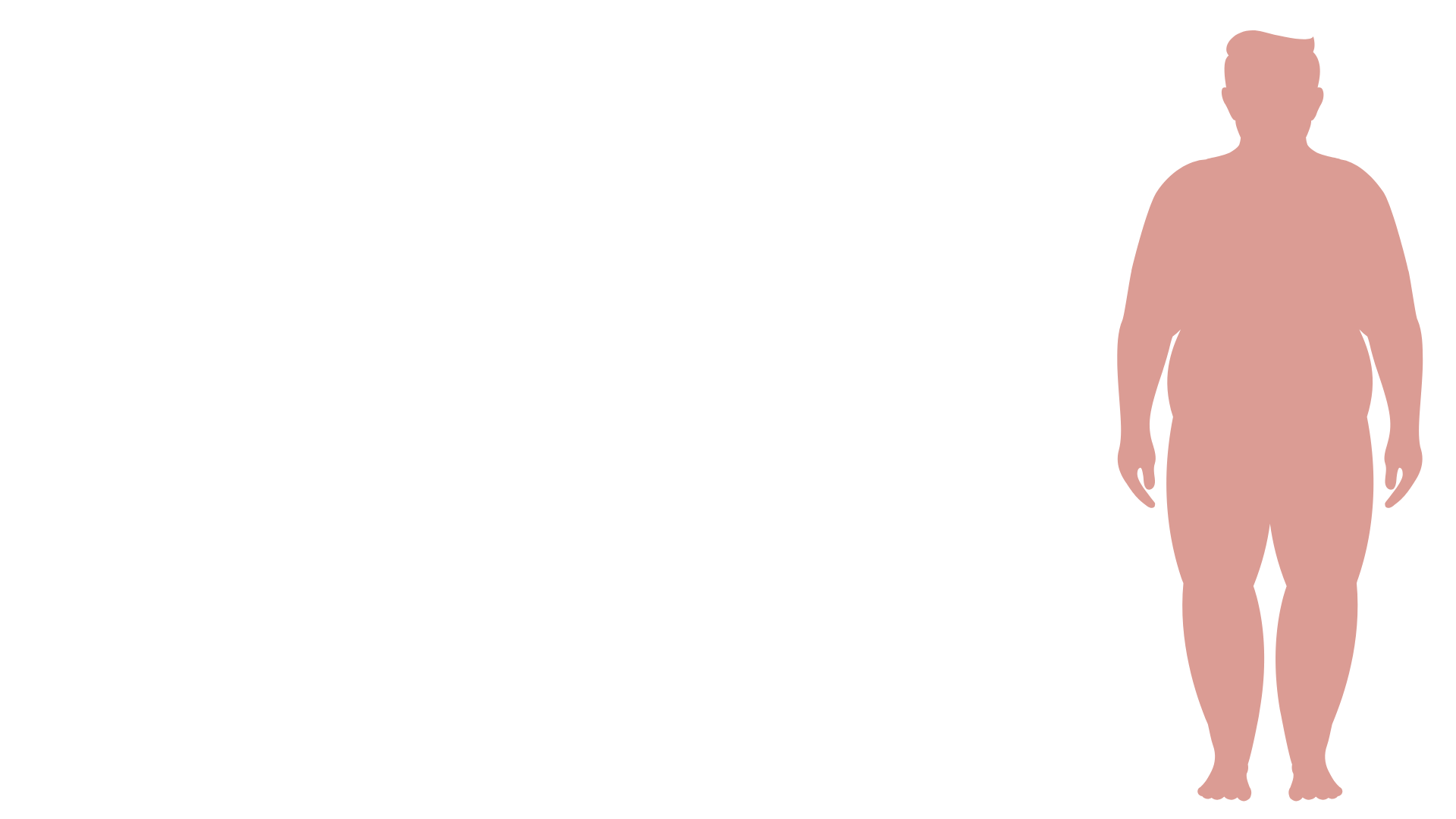 Otyłość Brzuszna
Inaczej otyłość trzewna, centralna, WISCERALNA, potocznie nazywana ,,typem jabłka’’.
Ten typ występuje zarówno u kobiet, jak i u mężczyzn, a przy tym zwiększa istotnie ryzyko rozwoju groźnych chorób ogólnoustrojowych. Leczenie otyłości brzusznej opiera się głównie na wprowadzeniu diety odchudzającej – ograniczeniu podaży tłuszczów i cukrów prostych.
Szkoła Zdrowia 2023
Studenckie Koło Naukowe Polskiego  Towarzystwa Pielęgniarskiego przy PWSZ Głogów
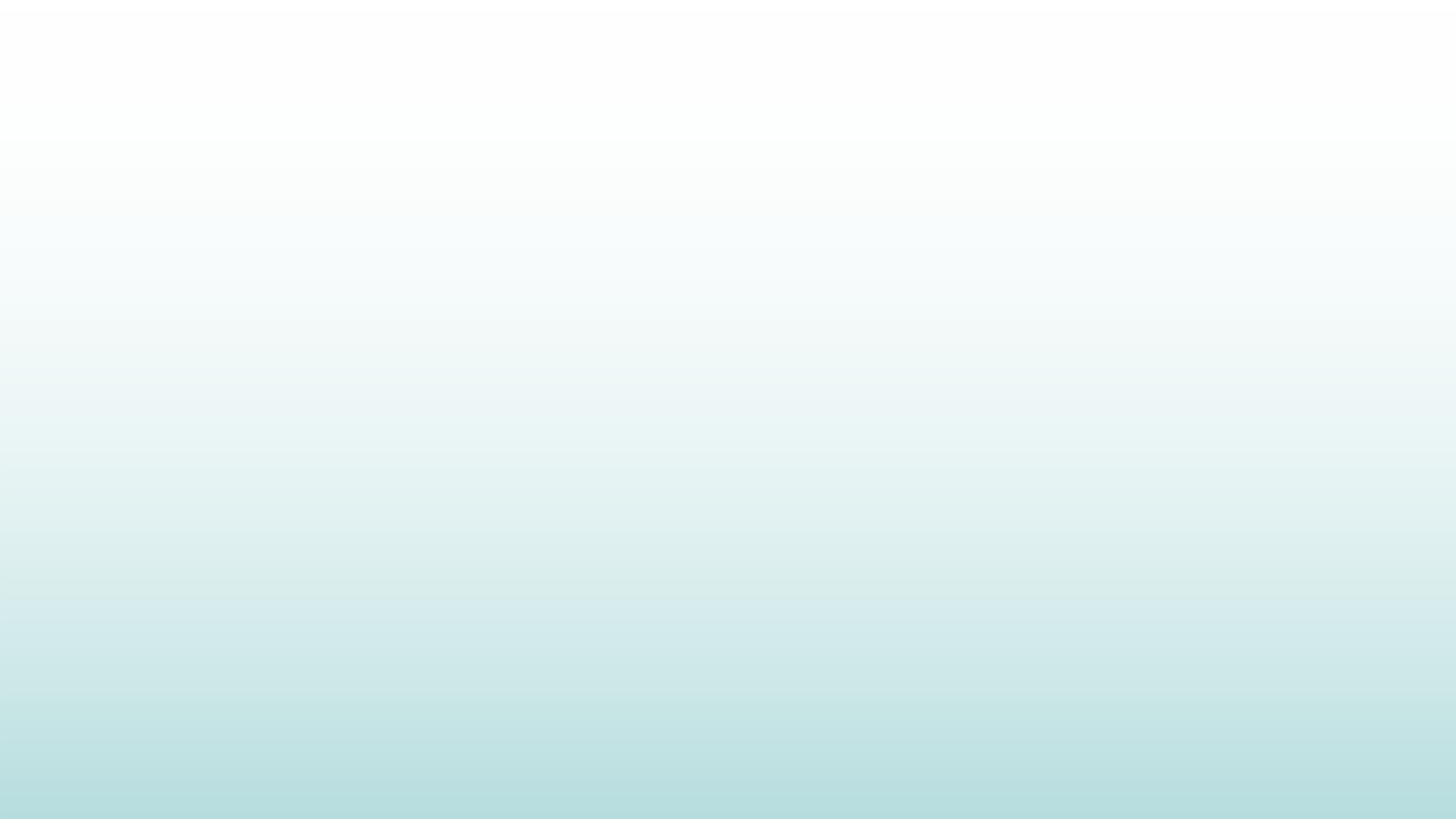 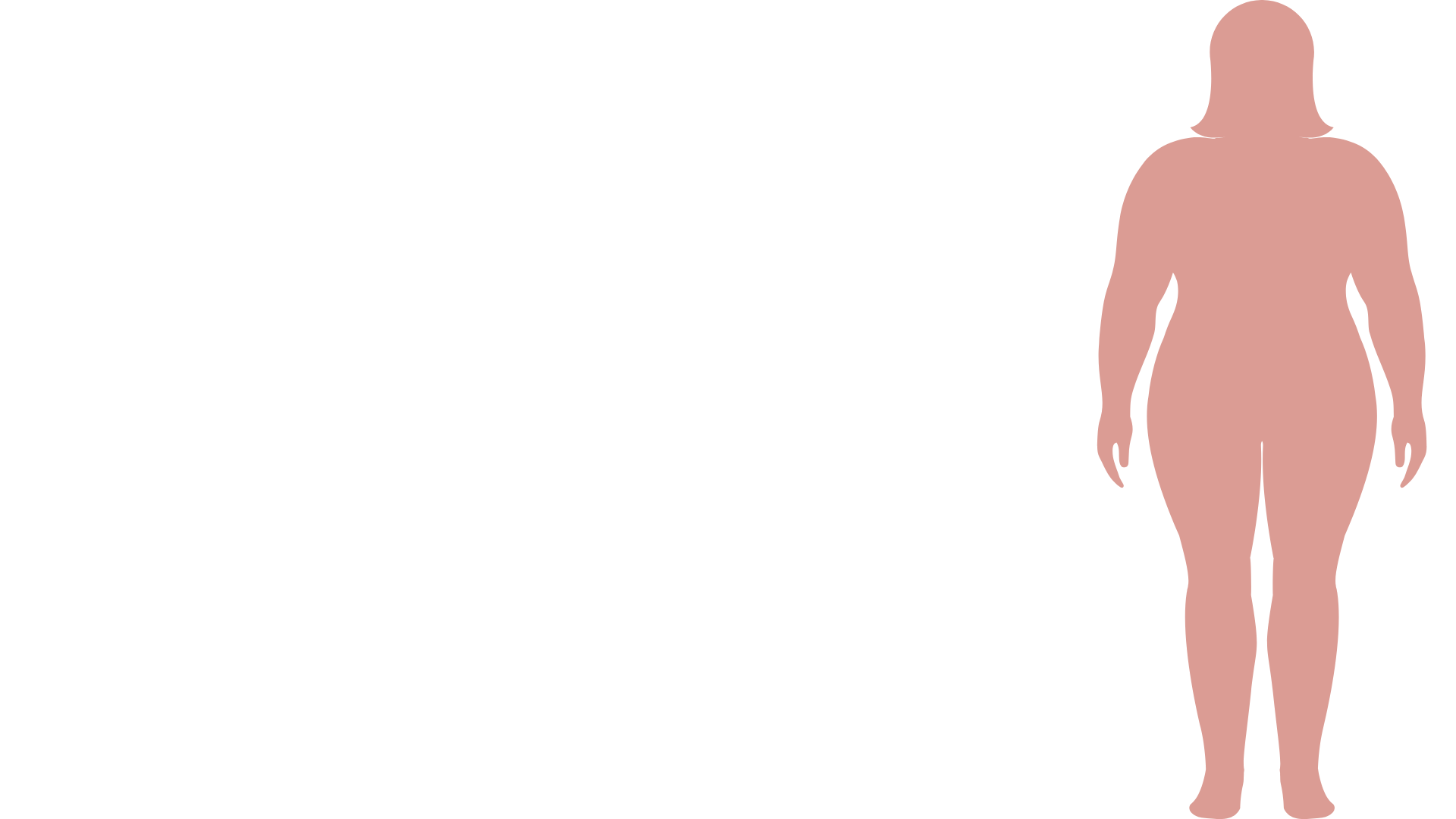 Otyłość Gynoidalna
Częściej występująca u kobiet, otyłość gynoidalna, czyli inaczej otyłość pośladkowo-udowa, objawia się figurą ,,w kształcie gruszki’’.
W przeciwieństwie do otyłości androidalnej, ryzyko poważnych chorób metabolicznych jest mniejsze, co nie oznacza, że całkowicie wyklucza się możliwość ich występowania. 
	Leczenie otyłości gynoidalnej opiera się przede wszystkim na diecie i ćwiczeniach.
Szkoła Zdrowia 2023
Studenckie Koło Naukowe Polskiego  Towarzystwa Pielęgniarskiego przy PWSZ Głogów
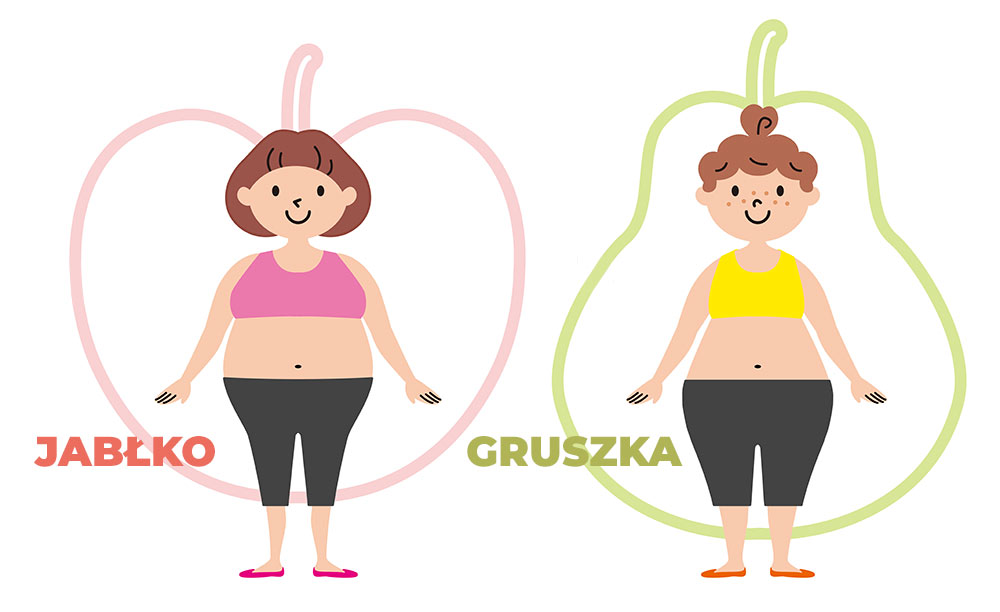 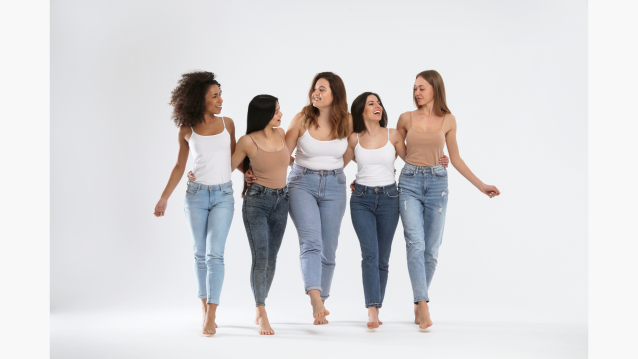 Jak je odróżnić?
Aby rozróżnić otyłość brzuszną od pośladkowo-udowej sam wskaźnik BMI to za mało. Ważne jest określenie miejsca występowania nadmiernej tkanki tłuszczowej.
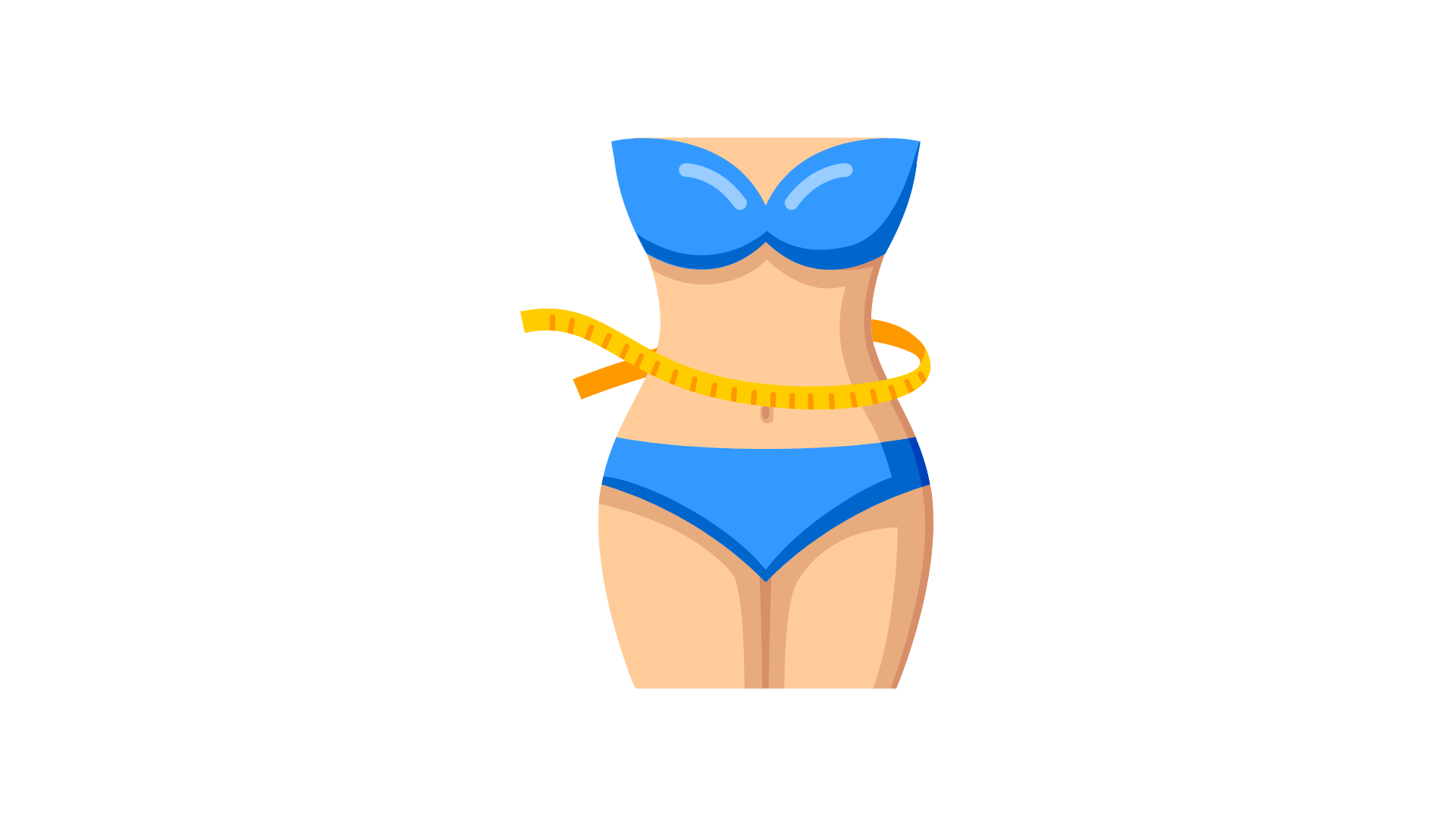 obwodu talii  – jeżeli obwód pasa u mężczyzn wynosi co najmniej 94 cm, a u kobiet co najmniej 80 cm to mamy do czynienia z otyłością brzuszną.

wskaźnika WHR – mierzymy obwód talii i bioder, a następnie dzielimy wartości obwodu pasa przez wartość obwodu bioder. Jeżeli WHR wynosi u mężczyzn mniej, niż 1,0, a u kobiet 0,8, to możemy mówić o otyłości gynoidalnej.
Szkoła Zdrowia 2023
Studenckie Koło Naukowe Polskiego  Towarzystwa Pielęgniarskiego przy PWSZ Głogów
Otyłość możemy podzielić ze względu na pochodzenie:
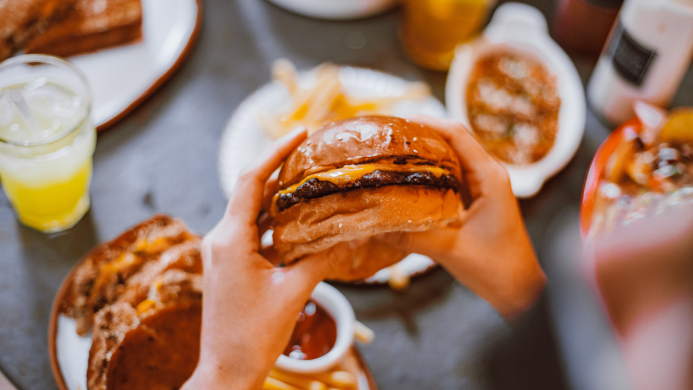 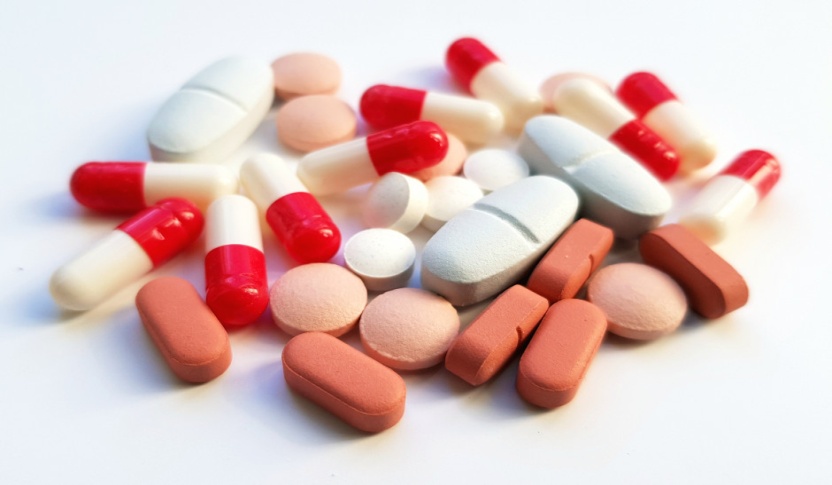 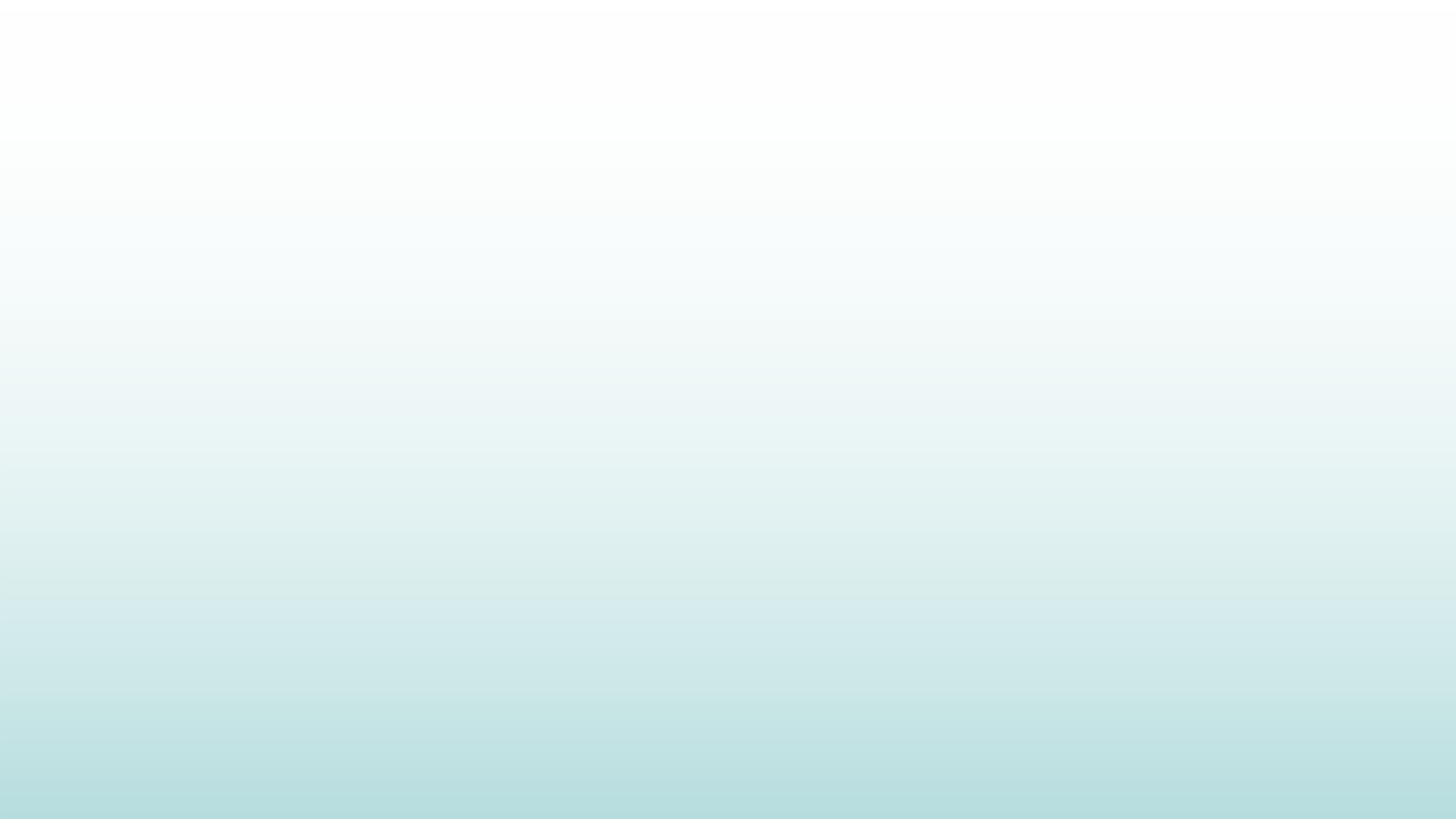 Otyłość pierwotną, która jest spowodowana nadmierną podażą pokarmów w stosunku do wydatku energetycznego.
Otyłość wtórną, która jest następstwem chorób lub zaburzeń, lub może być efektem leków przyjmowanych długotrwale.
Szkoła Zdrowia 2023
Studenckie Koło Naukowe Polskiego  Towarzystwa Pielęgniarskiego przy PWSZ Głogów
Dlaczego otyłość jest zagrożeniem?
Każdy kilogram naszego ciała to dodatkowe tkanki, komórki, które trzeba zaopatrzyć w niezbędne do przetrwania składniki odżywcze czy tlen. Im większa otyłość tym większe jest na nie zapotrzebowanie, co znacząco obciąża nie tylko narządy (np. serce, płuca), ale nawet całe układy (np. układ ruchu, chłonki)!
Znacznie obciążone zostają również narządy biorące udział w metabolizowaniu resztek substancji, które z racji sporej ilości materiału, co raz gorzej funkcjonują, aż w końcu całkowicie przestają spełniać swoją rolę (np. wątroba, nerki).
Szkoła Zdrowia 2023
Studenckie Koło Naukowe Polskiego  Towarzystwa Pielęgniarskiego przy PWSZ Głogów
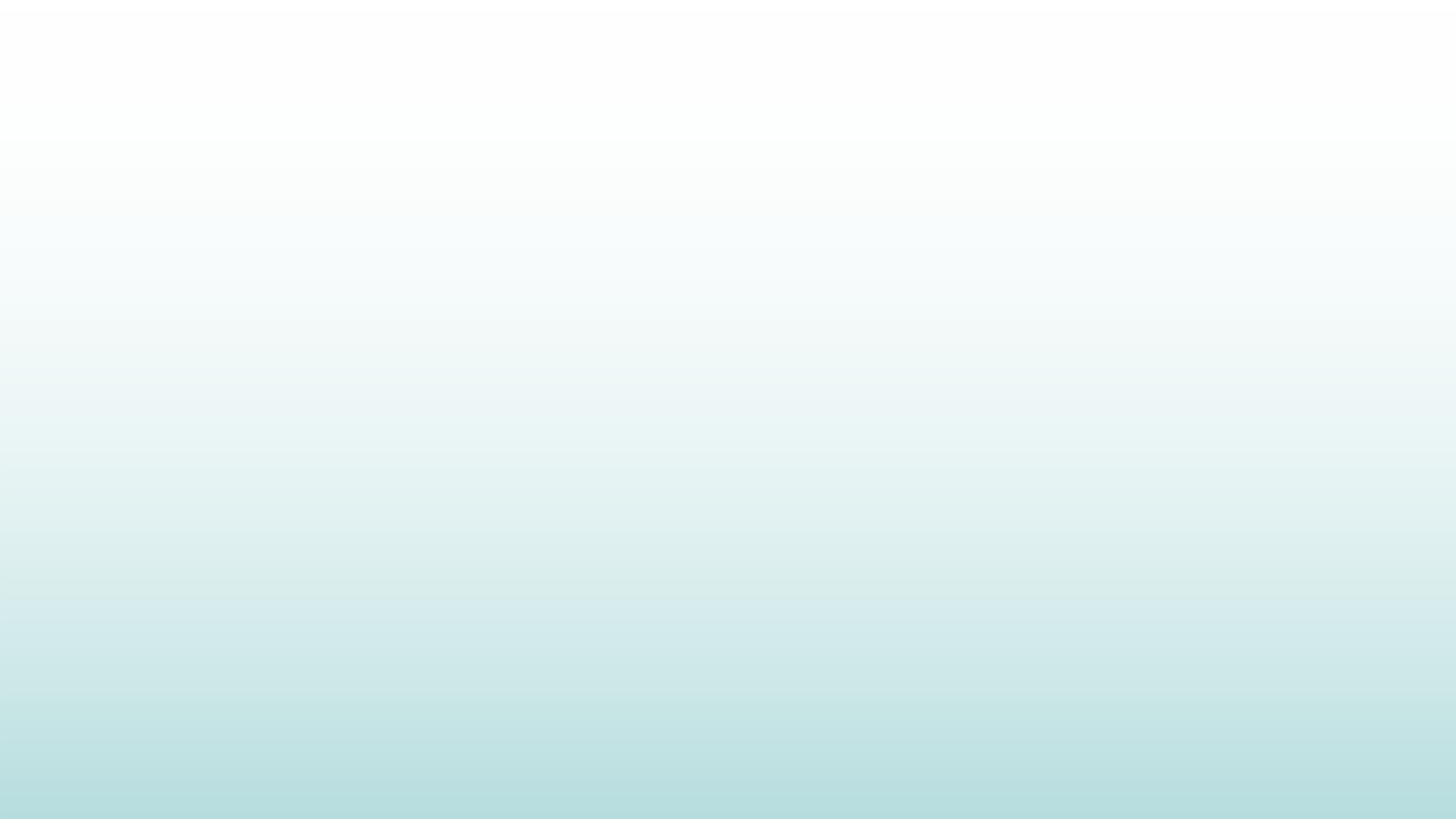 Od otyłości po choroby takie jak:
Nadciśnienie tętnicze
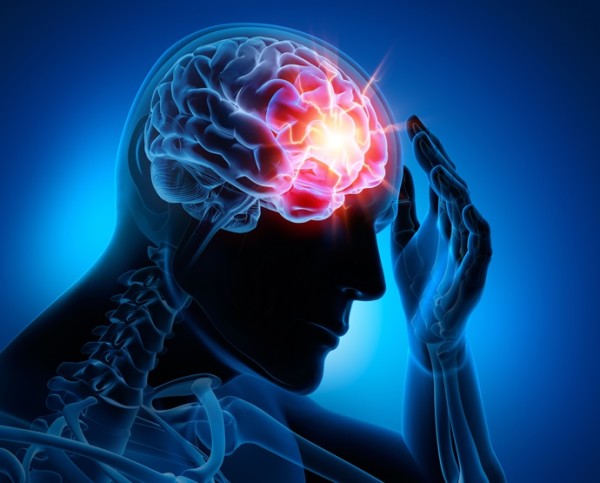 Choroby niedokrwienne serca
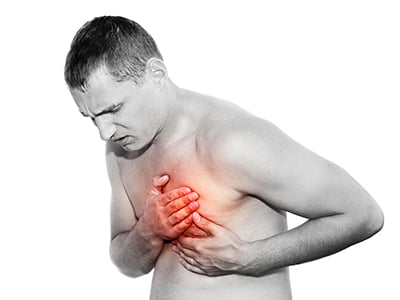 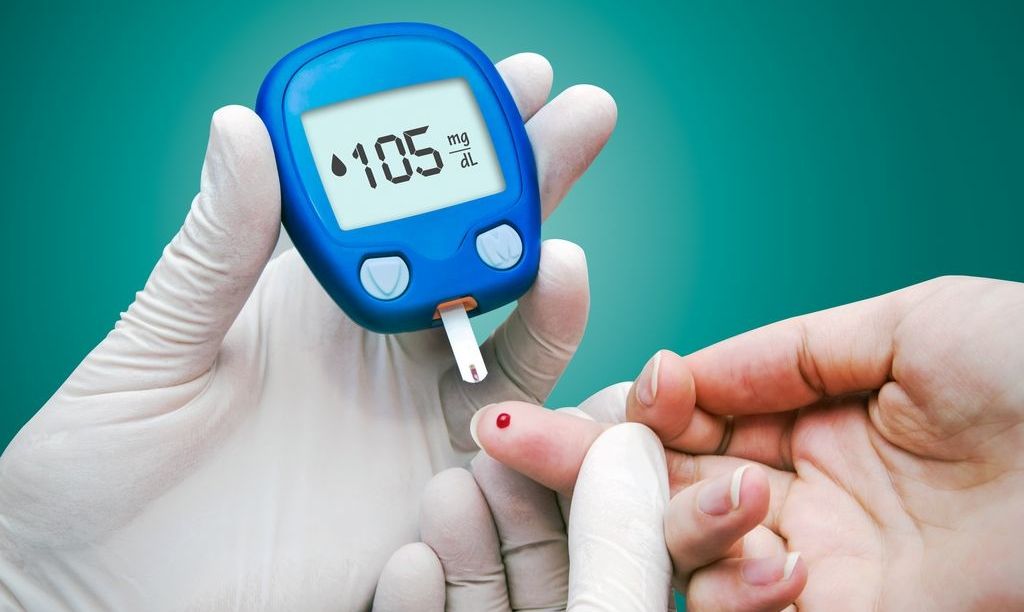 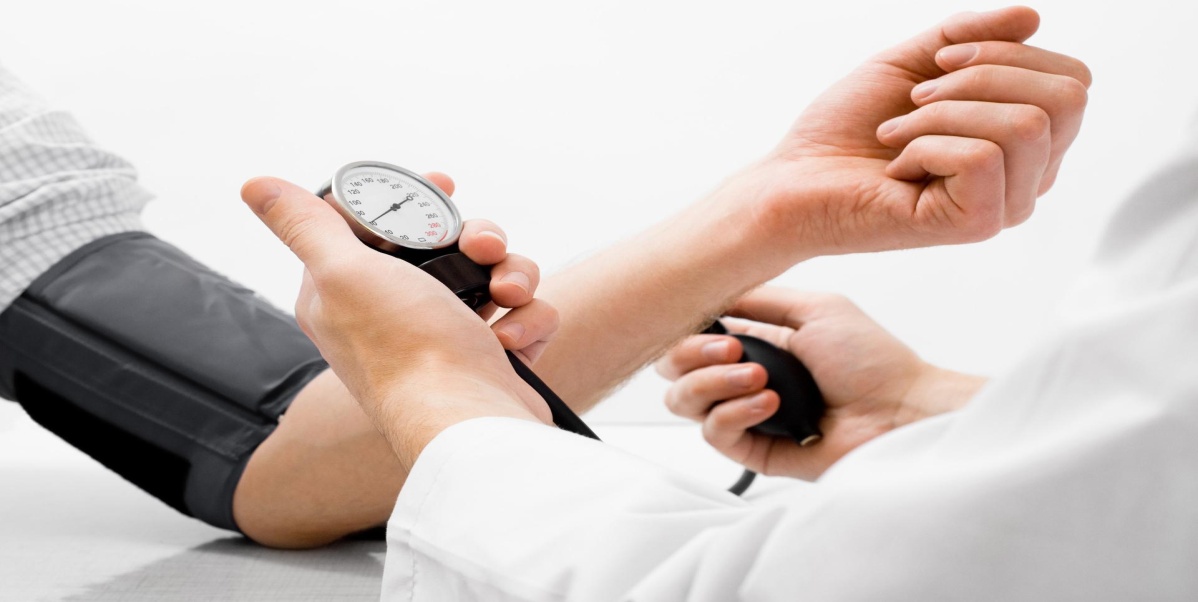 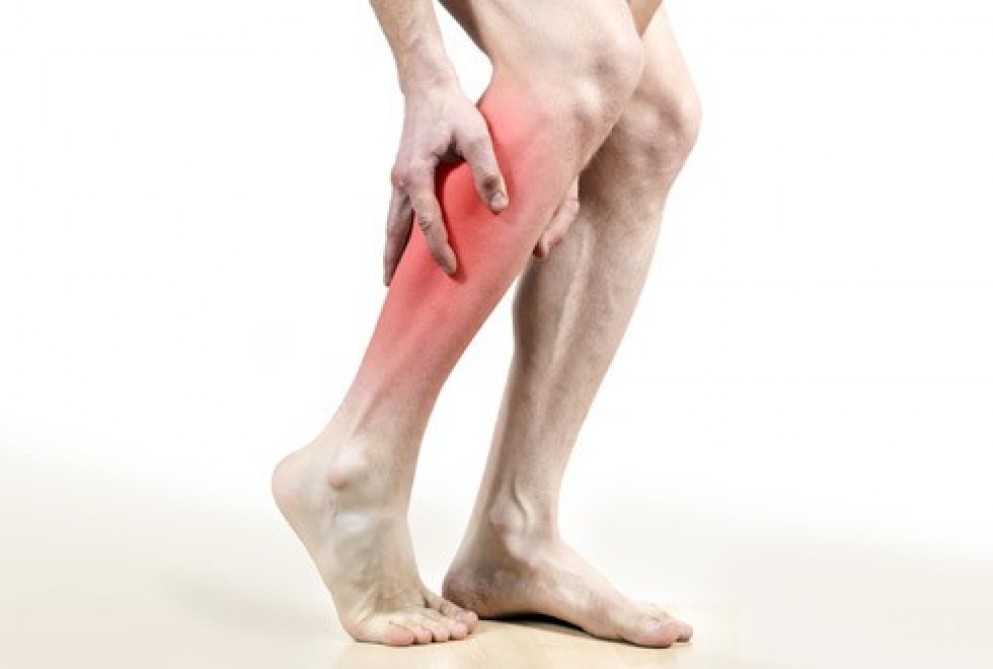 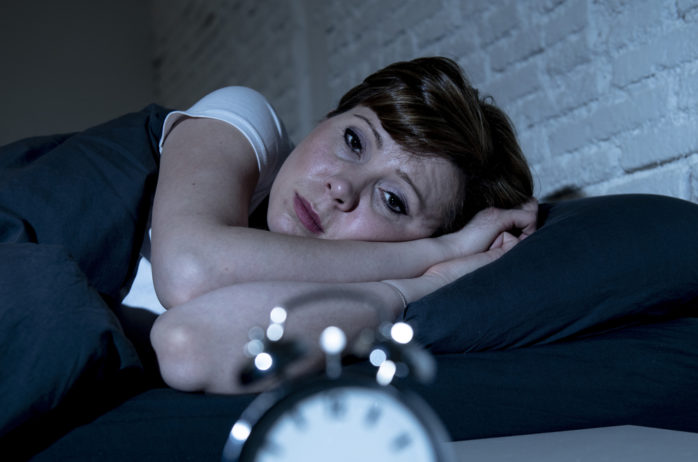 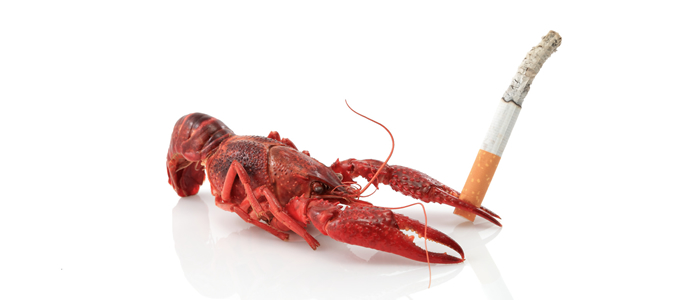 Zaburzenia snu
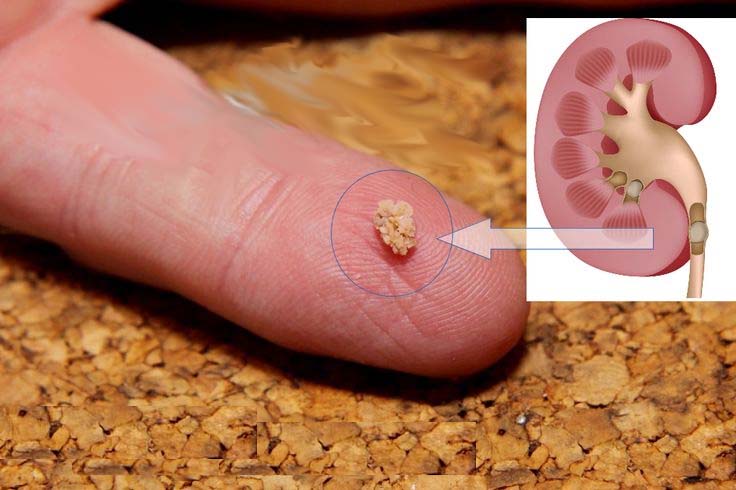 Choroby kończyn dolnych
Nowotwory
Cukrzyca
Kamica dróg moczowych
Udar mózgu
Szkoła Zdrowia 2023
Studenckie Koło Naukowe Polskiego  Towarzystwa Pielęgniarskiego przy PWSZ Głogów
Trend  BODY POSITIVE
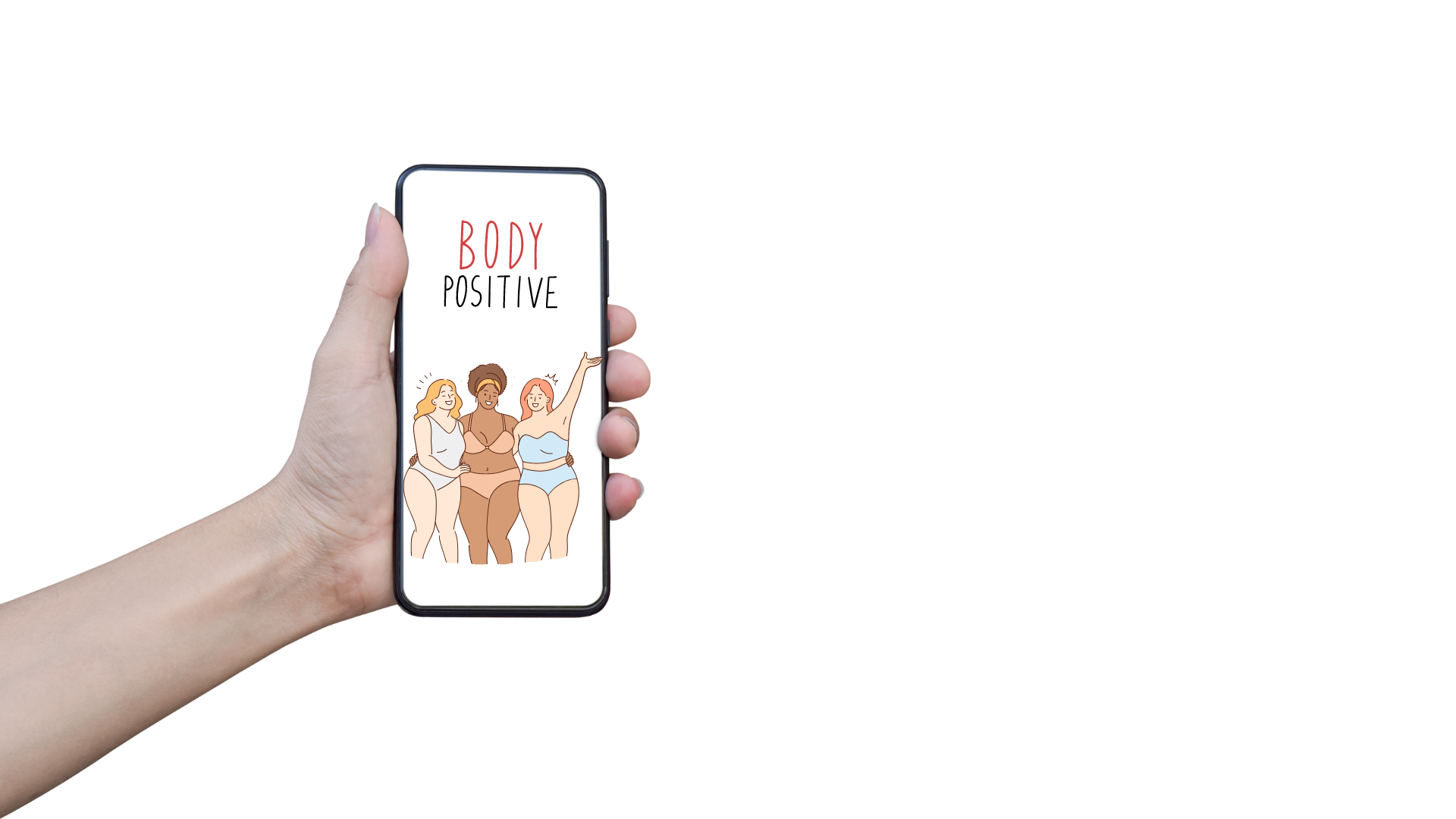 W ostatnich latach, co raz częściej słyszy się o ruchu BODY POSITIVE.
Mówi on, że należy szanować każdego, niezależnie od wyglądu, postury, czy odmienności, a każde ciało jest na swój sposób wyjątkowe i piękne. To jest OK. 
Pamiętajmy jednak, że otyłość jest chorobą, a osoby zmagające się z nią narażone są na jej powikłania. Stan ten zagraża nie tylko zdrowiu lecz również życiu!
Chorych należy wspierać i nie powinno się ich zniechęcać w dążeniu do prawidłowej masy ciała twierdząc, że większa masa ciała to ,,taka ich uroda’’.
Szkoła zdrowia 2023
Studenckie Koło Naukowe Polskiego  Towarzystwa Pielęgniarskiego przy PWSZ Głogów
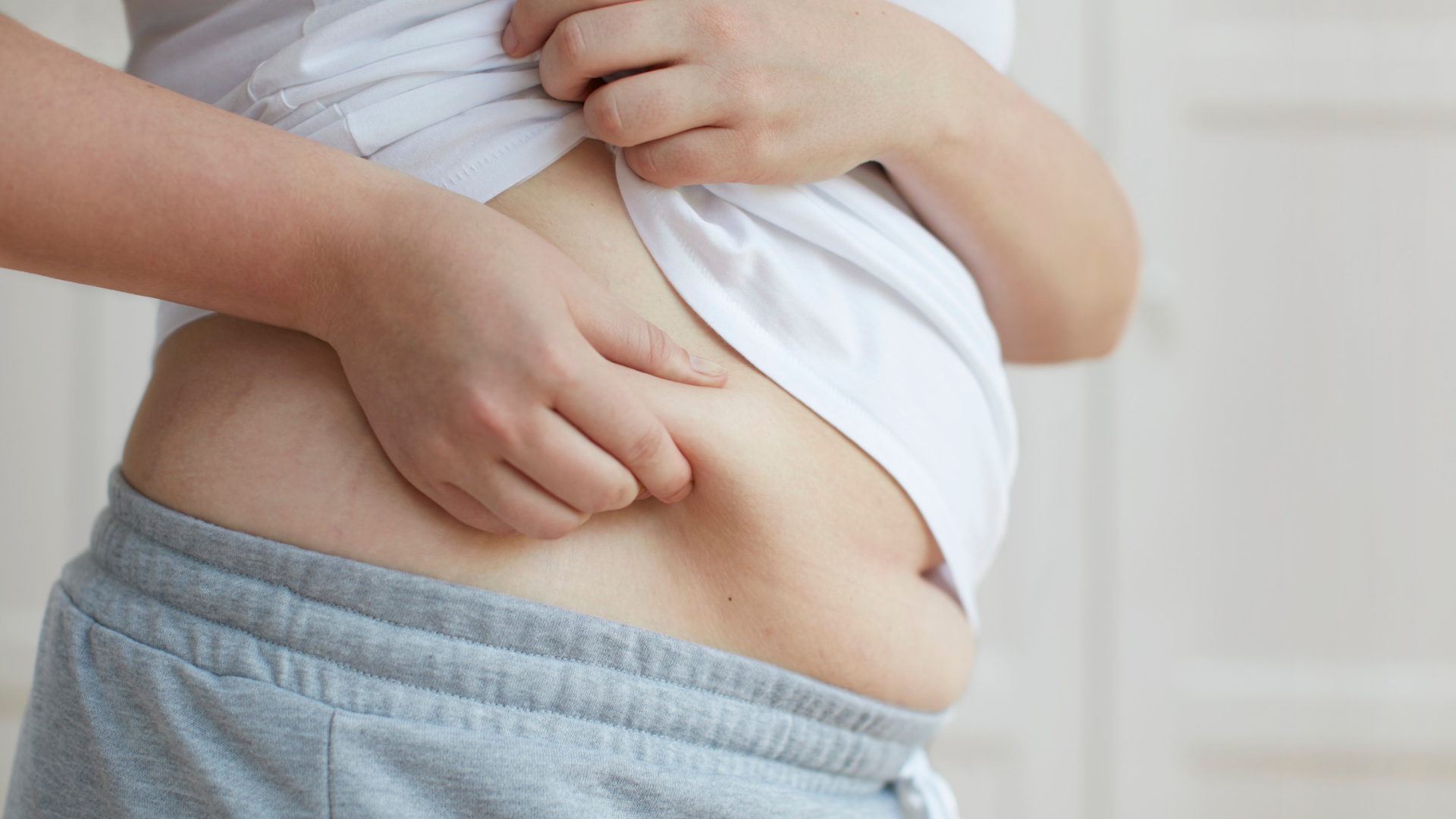 Body  SHAMING
Wyśmiewania i szydzenia z osób otyłych nie należy pochwalać!! Nigdy nie mamy pewności, co stanowi u danej osoby przyczynę choroby – oprócz złych nawyków żywieniowych i małej aktywności fizycznej mogą to być, np. choroby współistniejące, przyjmowane leki, nieuregulowana gospodarka hormonalna, przewlekły stres. 

Dodatkowo, w dobie internetowych ideałów piękna, większa waga może wiązać się z obciążeniem psychicznym zwłaszcza wśród młodzieży.
Szkoła Zdrowia 2023
Studenckie Koło Naukowe Polskiego  Towarzystwa Pielęgniarskiego przy PWSZ Głogów
Co NIE POMAGA osobom chorym:
Zamiast tego, spróbuj to:
,, - Powinnaś/-eś przejść na dietę to już nie wygląda dobrze…’’
Wysłuchaj! Jeżeli osoba z problemem postanowiła Ci się zwierzyć, to czuje że można Ci zaufać. Bądź dla niej wsparciem.
,,- Nie myślałaś/-eś o zrzuceniu paru kilo?’’
Nie kuś niezdrowym jedzeniem/nie proponuj fast foodów.
,,- Mówisz że znowu przytyłaś/-eś parę kilo? Weź nie przesadzaj! 
Inni mają gorzej!’’
Zaproponuj aktywne wspólne spędzanie czasu! Może odkryjecie nowe hobby!
,,- Weź się w końcu za siebi!’’
Uświadom znajomych – kluczem do pomocy jest świadomość i odpowiednia wiedza!
,,- Ale Ci się przybrało!’’
Szkoła Zdrowia 2023
Studenckie Koło Naukowe Polskiego  Towarzystwa Pielęgniarskiego przy PWSZ Głogów
Dziękujemy za uwagę! 
Bibliografia:
Brończyk-Puzoń A., Koszowska A., Nowak J., i in., Epidemiologia otyłości na świecie i w Polsce, https://webcache.googleusercontent.com/search?q=cache:Ny75URtKk4kJ:https://journals.viamedica.pl/forum_zaburzen_metabolicznych/article/download/38761/27153&cd=1&hl=pl&ct=clnk&gl=pl&client=safari,
Rynkowska S.,Tąpolska M., Owecki M., Epidemiologia otyłości w Polsce i na świecie, https://www.pbkom.eu/sites/default/files/EPIDEMIOLOGIA_OTYLOSCI_W_POLSCE_I_NA_SWIECIE.pdf 
Eurostat Statistics Explained, Nadwaga i otyłość - statystyki BMI https://ec.europa.eu/eurostat/statistics-explained/index.php?title=Overweight_and_obesity_-_BMI_statistics 
Zaremba-Wilk A., Otyłość brzuszna (wisceralna) – przyczyny, skutki, leczenie, dieta, operacja https://wylecz.to/hormony/otylosc-brzuszna-wisceralna/ 
Medicover Szpital, OTYŁOŚĆ GYNOIDALNA– CO TO JEST I JAK LECZYĆ? https://odchudzanie.medicover.pl/otylosc-gynoidalna-co-to-jest-i-jak-leczyc/